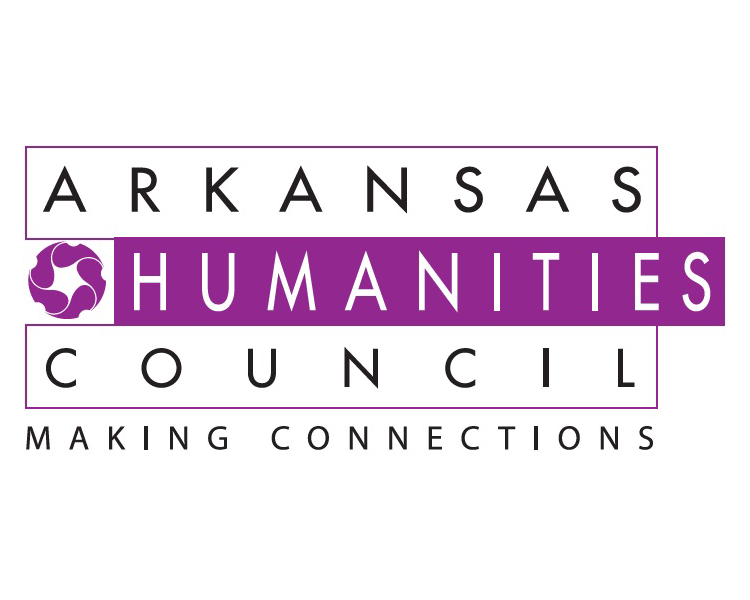 Teaching the Humanities:Resources from the Arkansas Humanities Council
Who Are We?
Non-profit 501(c)3 organization
Affiliate of the National Endowment for the Humanities
Governed by a 24 member Board 
Empower Arkansans to connect with the humanities by encouraging the discovery and understanding of our diverse and mutual experiences
www.arkansashumanitiescouncil.org
Our Core Message
Connect and engage Arkansans in the humanities, so that they can discover and appreciate our diverse lived experiences.
Foster and further the humanities through educational initiatives, partnerships, programming and grant-making which include:
Public programs, community forums, education outreach, teaching materials
Technical assistance, grant assistance, personalized support to humanties non-profits
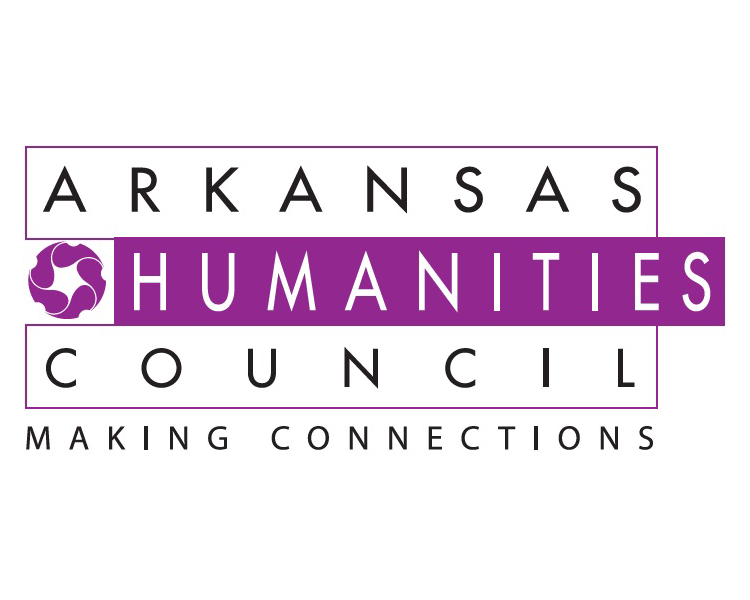 www.arkansashumanitiescouncil.org
What are the humanities?
"The term 'humanities' includes, but is not limited to, the study and interpretation of the following: language, both modern and classical; linguistics; literature; history; jurisprudence; philosophy; archaeology; comparative religion; ethics; the history, criticism and theory of the arts; those aspects of the social sciences which have humanistic content and employ humanistic methods; and the study and application of the humanities to the human environment with particular attention to reflecting our diverse heritage, traditions, and history and to the relevance of the humanities to the current conditions of national life.”
--National Foundation on the Arts and the Humanities Act, 1965, as amended
www.arkansashumanitiescouncil.org
Or to put it another way…
“Through the work of humanities scholars, we learn about the values of different cultures, about what goes into making a work of art, about how history is made. The humanities preserve the great accomplishments of the past, help us understand the world we live in, and give us tools to imagine the future.”
							
---Stanford Humanities Center
“The humanities are the stories, the ideas, and the words that help us make sense of our lives and our world. The humanities introduce us to people we have never met, places we have never visited, and ideas that may have never crossed our minds.”
								
---Ohio Humanities Council
www.arkansashumanitiescouncil.org
Why Do Definitions Matter?
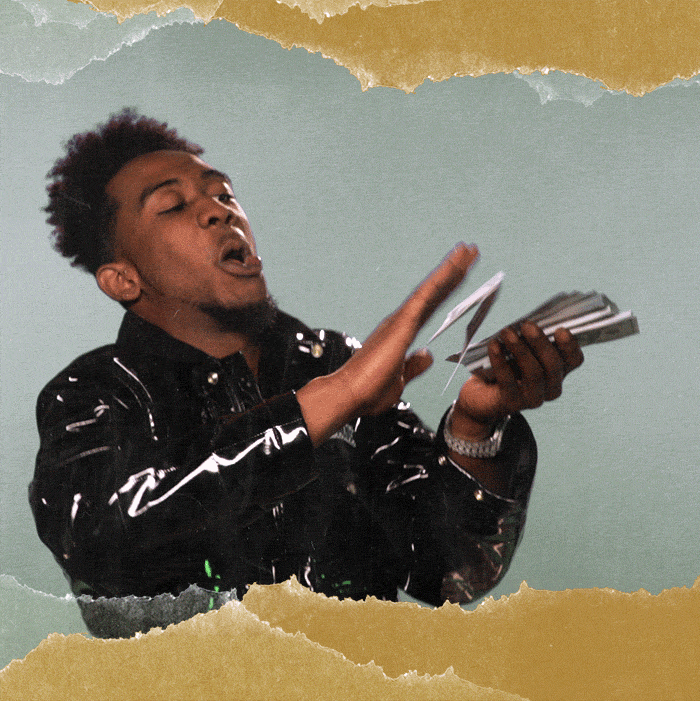 There are many different academic definitions of the humanities. Definitions only matter when you are requesting funds.  
Grant guidelines set by NEH that, surprise, guide applicants with criteria that must be met. If you want the money, you have to follow the guidelines and definitions.
www.arkansashumanitiescouncil.org
Types of Funded Programs
Seven Different Grants – each fund a specific type of program or project 
Additional Specialty Grants as Funds Allow
YES to public programs, lecture and discussion series, exhibits, publications, podcasts, documentaries, historical markers, historical research and other innovative humanities based projects; including classroom humanities projects.
Not allowed 
		Social, religious or political action programs that advocate a specific point of view
Projects primarily intended to promote an organization or its programs
Fundraising, international or non-economy domestic travel, meals or entertainment
Creative or performing arts, STEM projects
Grants for personal projects, fellowships or scholarships
www.arkansashumanitiescouncil.org
AHC Education Grants
Three different grants support teachers in preparing students for life-long humanities engagement and learning, along with providing grants for professional development. 

2 types of REACH grants, the Arkansas State Park Field Trip grants, and additional specialty grants, as funding allows
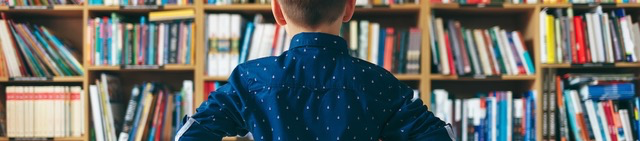 The Arkansas Humanities Council recognizes the important role of educators in helping K-12 students learn to use the humanities to understand their world and to communicate their worldview to others.
www.arkansashumanitiescouncil.org
[Speaker Notes: These grants can be used for PD and classroom projects that power your students imaginations, help them make sense of the world we live in, open their minds to the experiences of others and expand their understanding. Humanities projects can make your students curious about people and places, clarify our roles as citizens in a democratic society and help them to weigh ideas, statements and discourse they hear and read.]
How to Apply for Grants
Visit our website: www.arkansashumanitiescouncil.org
Link to create Foundant account on AHC website
Application and grant management are online on Foundant platform
Fill out and submit your application
What happens after you apply? Review Process
Your grant application is approved! What now?
Reporting – grant agreement, initial funding request, quarterly and final
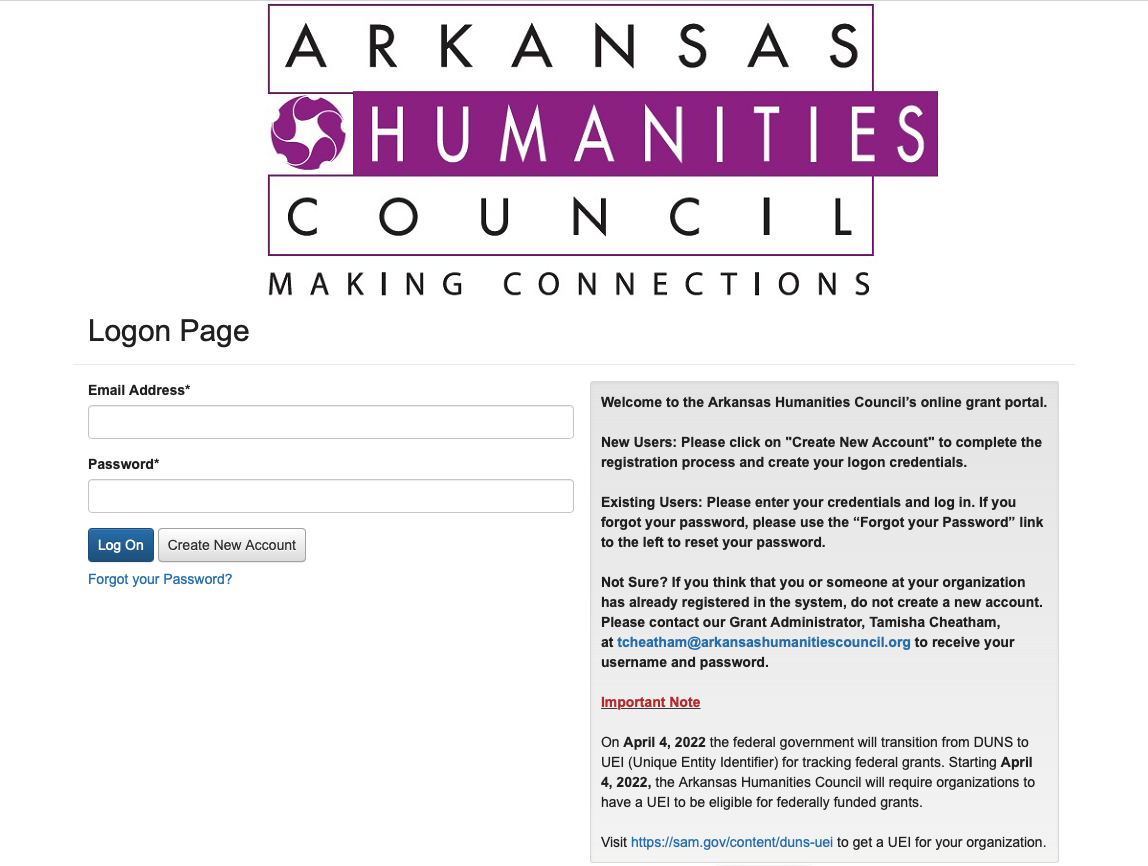 www.arkansashumanitiescouncil.org
REACH Grants
Deadlines:  First of Each Month Except December
Maximum Award:  $ 3,000 
PK-12 teachers, librarians and media specialists are eligible
Two types 
Humanities-based K-12 grade classroom projects/lesson plans (in-person/virtual)
All lesson plans developed during the project must be shared with the AHC.
Professional Development (in-person/virtual)
Teacher conferences, workshops, webinars, etc. In-state or Out of State
Funds Cover:  registration fees, travel costs, teaching materials, books, etc.
Must disseminate PD content learned or presented to colleagues at school, district, or education co-ops
www.arkansashumanitiescouncil.org
[Speaker Notes: Raising Education Achievement and Competence in the Humanities]
REACH Grant Professional Development
Professional Development – conference or seminar must have clearly defined humanities content and grant must have strong plan to share and disseminate information gained by attendance. 
Grant examples	
Foundant Account Registration https://www.grantinterface.com/Home/Logon?urlkey=arhc 
Application Process
Fill out and submit application 
Application is reviewed by staff and forwarded to REACH grant committee
Allow two weeks for staff and committee review and decision 
Next steps if approved by REACH grant committee
Submit Grant Agreement and Initial Payment Request by assigned deadline (50%)
Submit Quarterly Report by assigned deadline (25%)
Submit Final Report by assigned deadline (25%)
www.arkansashumanitiescouncil.org
REACH Grant Classroom Project
Classroom Projects – Lesson or unit plans, group projects with a STRONG emphasis on 							humanities content
Grant examples	Johnny Cash, We the People, Graphic Novel
Foundant Account Registration https://www.grantinterface.com/Home/Logon?urlkey=arhc
Application Process
Fill out and submit application 
Application is reviewed by staff and forwarded to REACH grant committee
Allow two weeks for staff and committee review and decision 
Next steps if approved by REACH grant committee
Submit Grant Agreement and Initial Payment Request by assigned deadline (50%)
Submit Quarterly Report by assigned deadline (25%)
Submit Final Report by assigned deadline (25%)
www.arkansashumanitiescouncil.org
Arkansas State Parks Field Trip Grant
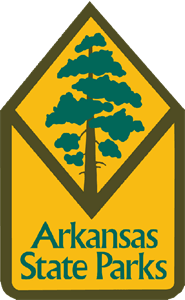 Deadlines:  First of Each Month Except December
Maximum Award:  $1,000
K-12 grades eligible
52 Arkansas State Parks
Interpretive Programming  
Schedule w/ Park Interpreter
Apply for Grant; Allow 7-10 days for review by grant committee and approval
Decisions Made Monthly
www.arkansashumanitiescouncil.org
Helen T. Leigh Museum Field Trip Grant
Deadlines:  First of Each Month Except December
Maximum Award:  $ 500
Grades 3 – 12
MacArthur Museum of Arkansas Military History
Field Trip
Interpretive Programming
Decisions made monthly
www.arkansashumanitiescouncil.org
Other Grants
Major Grant – Once a Year
Deadline:  September 15th
Award: $3,500 to $15,000
For research, publications, public programs, film preproduction and production, and other media (exhibits, websites, podcasts)	
Minigrant – Twice a Year
Deadline: January 15 and June 15
Maximum Award: $3,000
For public programs, research, publications, preproduction and other media
www.arkansashumanitiescouncil.org
Other Grants
African American History and Culture – Four Times a Year
Deadlines:  February 15, May 15, August 15, November 15
Maximum Award:  $5,000
For research, documentation, preservation, and interpretation of Arkansas’s African American history and culture
Access to the Humanities 
Deadlines:  First of each month except December
Maximum Award:  $1,500
To provide captioning services, ASL interpreters for in-person or online events, acquiring services to make documents, website, and/or exhibits accessible, and video captioning
www.arkansashumanitiescouncil.org
AHC Education Programs
The Arkansas Humanities Council recognizes the important role of educators in helping K-12 students learn to use the humanities to understand their world and to communicate their worldview to others.
New programming, professional development and curriculum development for teachers, by teachers
All education programs, classroom resources, and grant applications links in one place on our website – Teachers Page. 
Teachers page content includes free resources for teachers, students, and parents searching for K-12 materials in the subject areas of history, social studies, literature, language arts, culture and heritage.
www.arkansashumanitiescouncil.org
Initiatives Include
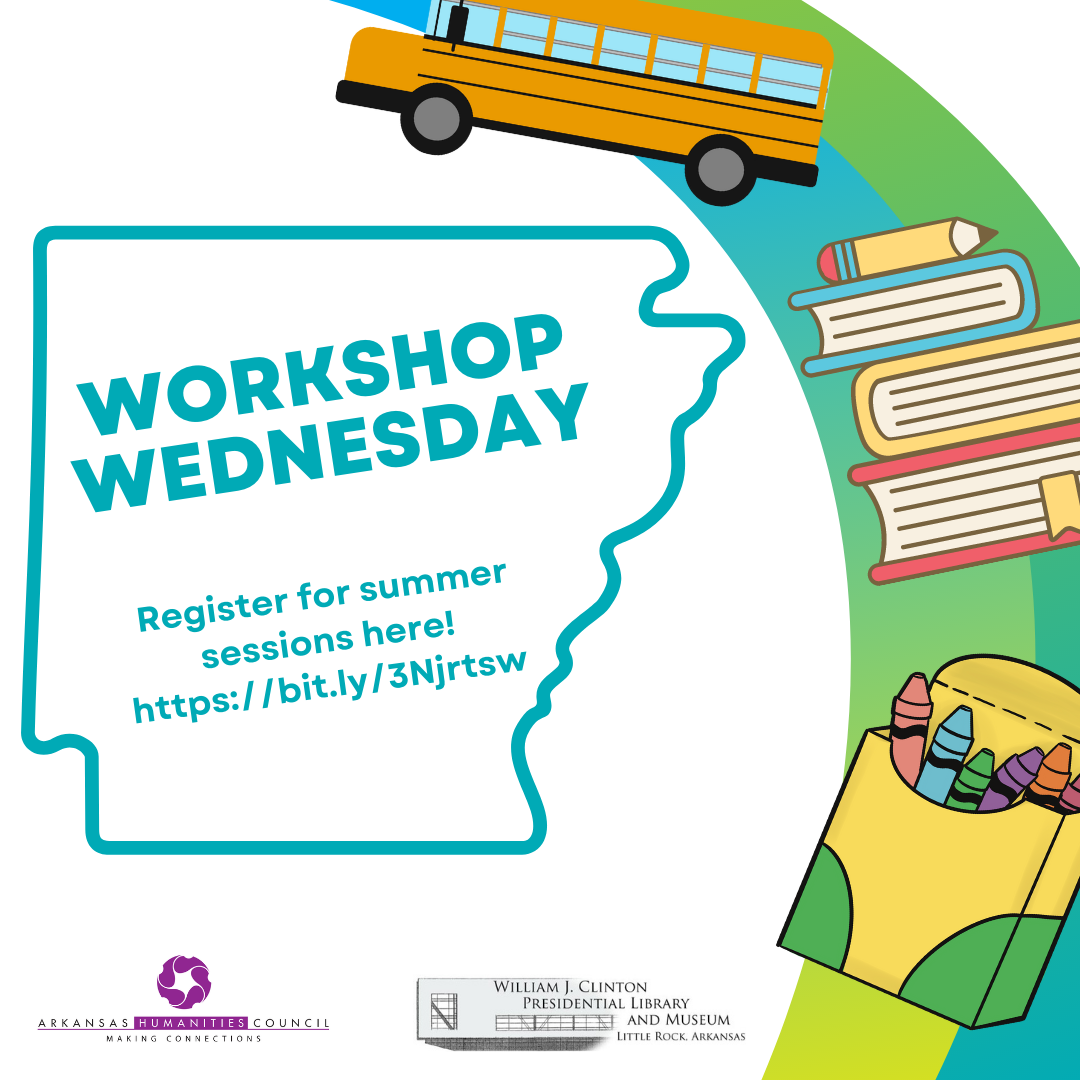 2022 Professional Development Workshops
New voting rights professional development series based on this model for the 2022-2023 school year
Voices and Votes Traveling Smithsonian exhibit Spring 2023- January 2024
Field trip grants for classrooms to visit Voices and Votes host sites
Hugh’s Kids Club – PK-2nd grade program that introduces young learners to humanities topic through fun activities.
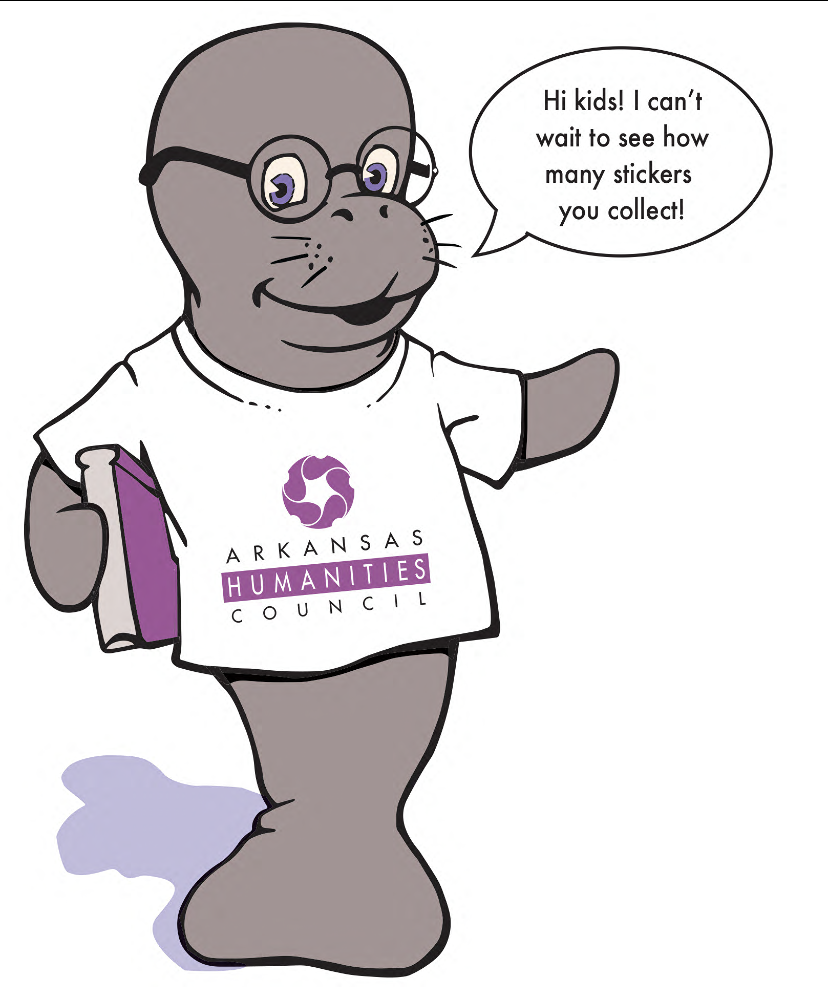 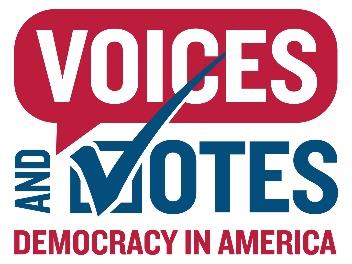 www.arkansashumanitiescouncil.org
[Speaker Notes: You are dedicated, connected, knowledgable, hardworking professionals. We are too – we want you to partner with us. We provide the funding, technical support and programming that give you access to resources, experts, education and information.]
2022 Summer Professional Development Schedule
Classroom Grants, Civic Literacy and More: Free Resources from the                                                                                                       Arkansas Humanities Council and the Clinton Presidential Library 	
		June 9	Crowley’s Ridge Co-Op		               Walnut Ridge	   	   	6	
		June 10	Arch Ford Co-Op			  Plumerville             	   	6
		June 20	AR River Co-Op			  Pine Bluff	   	   	3	
		June 21	Wilbur Mills Co-Op			  Beebe        	   	   	6
		June 23	Southcentral AR Co-Op		               Camden		   	6
		July 12	Shiloh Museum			               Springdale		   	3
		July 13	North Central Co-op		               Melbourne	   	   	6
		July 20	DeQueen-Mena Co-op 			  Gillham		   	6
		July 21	REAL Conference			  Little Rock	   	   	3
		July 22	ASI Roberts Library			  Little Rock	                	6		
		July 25	Dawson Co-Op				  Arkadelphia               		6
		July 27	Southeast AR	 Co-Op			  Monticello	   	   	6
		Aug 2 	Southwest AR Co-Op			  Hope	               	             6
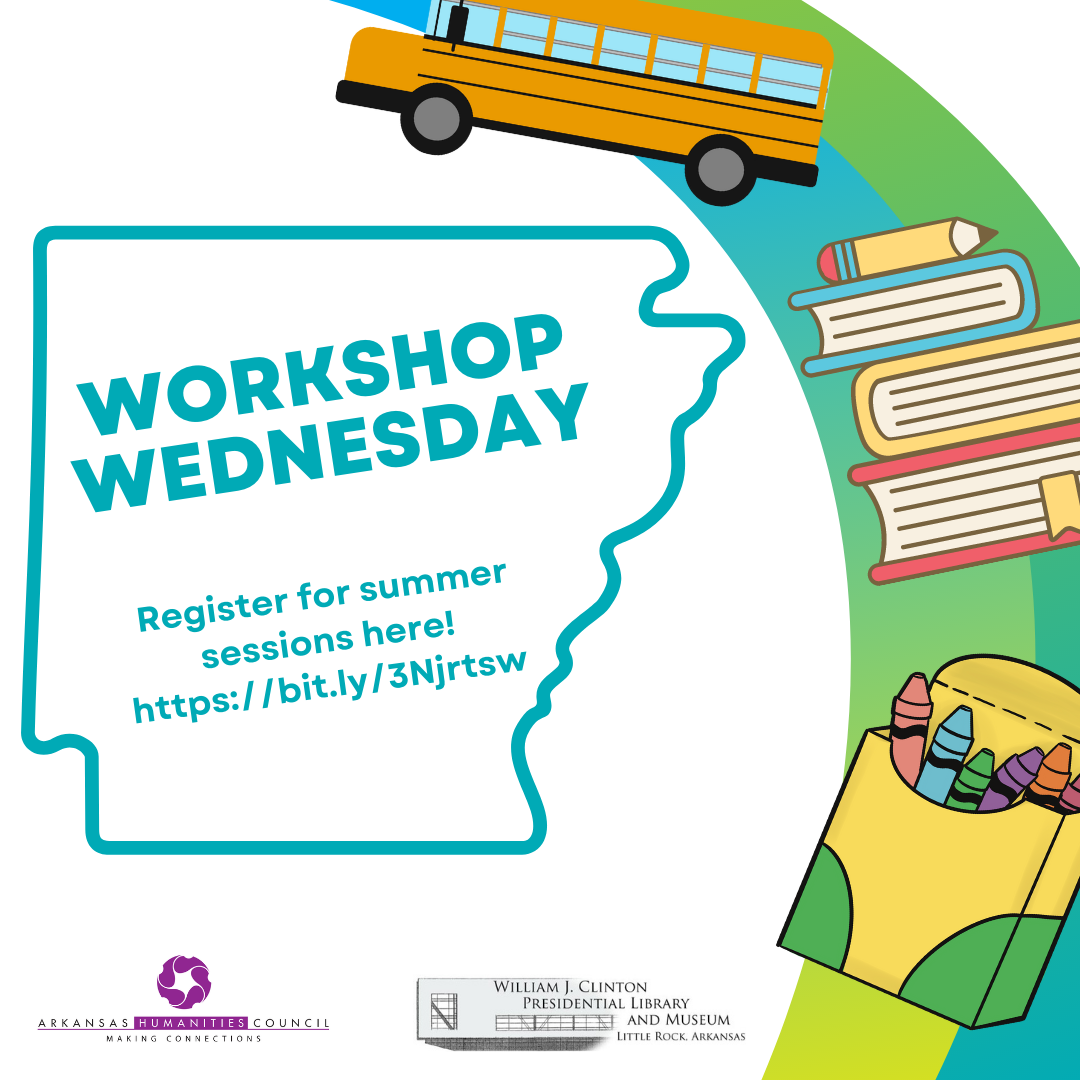 www.arkansashumanitiescouncil.org
Bending Toward Justice Seminar Series
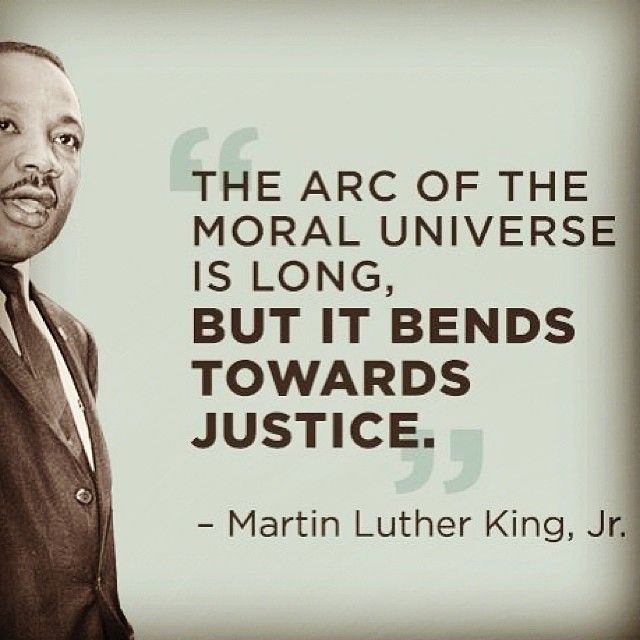 Middle School and High School voting rights history programs Fall of 2022
PK – 5th programs Spring of 2023
Leading up to November 2022 election and opening of Voices and Votes exhibit at the State Capitol in Spring of 2023
2-3 programs in each series, professional development credit awarded
Programs open to the public
www.arkansashumanitiescouncil.org
Voices and Votes: Democracy in America Traveling Exhibit Summary
“You are there” adventure of  U.S. political history through displays of artifacts, drawings, photos, videos, multimedia quizzes, presentations and interactive kiosks. The story unfolds from the early days of the American colonies to today, from the Boston Tea Party to the civil rights era and various marches on Washington.
 A Great Leap of Faith explores questions that the nation’s commitment to popular sovereignty raised: Who were the people? And, who should those people make their voices heard by the government?
One Voice, One Vote: In a nation by the people, for the people, who should have a voice in the political process?
The Machinery of Democracy explores the history of campaigning and voting; and how politicians invented a uniquely American system of electing representatives.
Beyond the Ballot examines how citizens and interest groups influence through protests, petitions and lobbying.
Creating Citizens examines how America brings together people of different backgrounds, interests, occupations, social ranks, religious beliefs and regions.
Concepts to Consider sections end each topic with guiding questions for the viewer to answer.
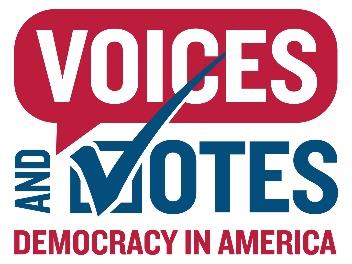 www.arkansashumanitiescouncil.org
Voices and Votes: Democracy in America Traveling Exhibit Education Resources
Created by Smithsonian Lesson plans, adult and youth reading lists, teachers guide, exhibit handbook
Available as PDFs from MoMS website: https://museumonmainstreet.org/content/resources?field_resource_exhibition_tid=256
Finding Aid Portal https://www.salisbury.edu/libraries/nabb/_files/FindingAidPortal/Voices-and-Votes-Lesson-Plans-and-Educational-Resources.pdf
Companion lesson plans available on AHC website and Clinton Library website, along with many of the digital humanities resources to be presented
www.arkansashumanitiescouncil.org
Voices and Votes: Democracy in America Traveling Exhibit Schedule
April 15, 2023 – January 28, 2024  		
April 15 – May 26, 2023 		Arkansas State Capitol                                                        							Little Rock
June 1 – July 14				Delta Gateway Museum	                                              							Blytheville 	  
July 21 – September 1			Old Independence Regional Museum       								Batesville
Sept 8 – Oct 20				John Brown University 	                                     							Siloam Springs
Oct 27 – Dec 8				Arts and Science Center of Southeast Arkansas							Pine Bluff
Dec 15, 2023 – Jan 28, 2024     	Southern Arkansas University	                               							Magnolia
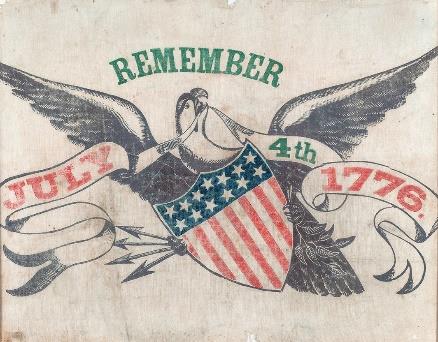 www.arkansashumanitiescouncil.org
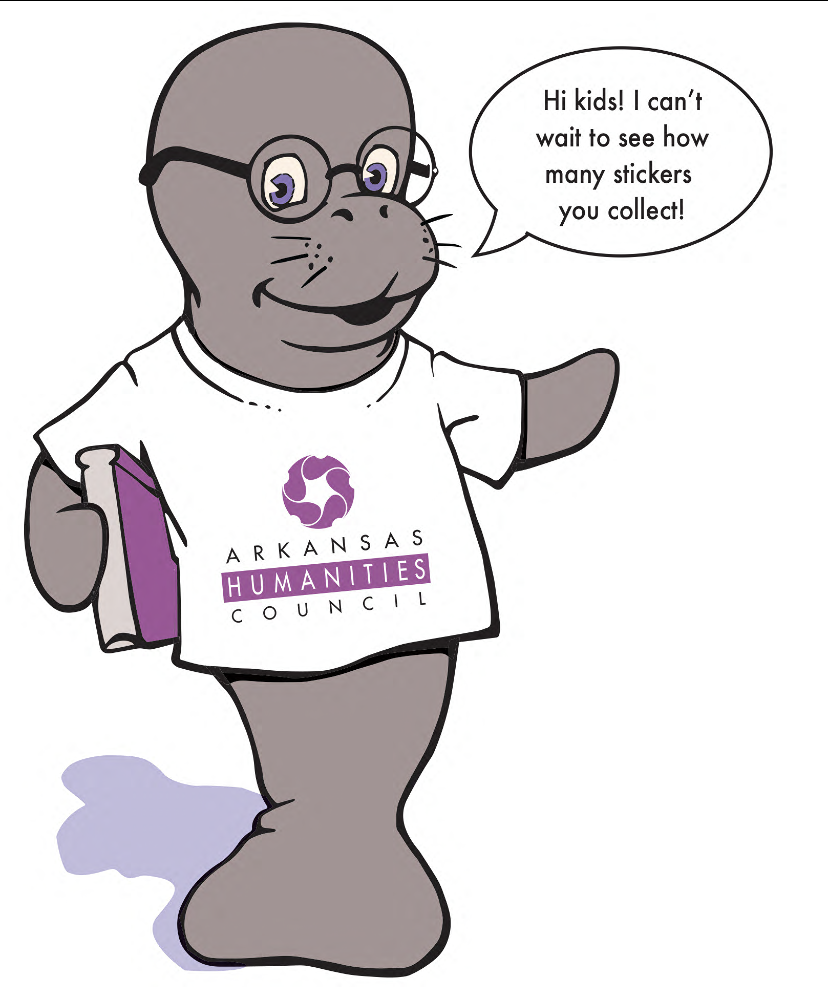 Hugh’s Kids Club
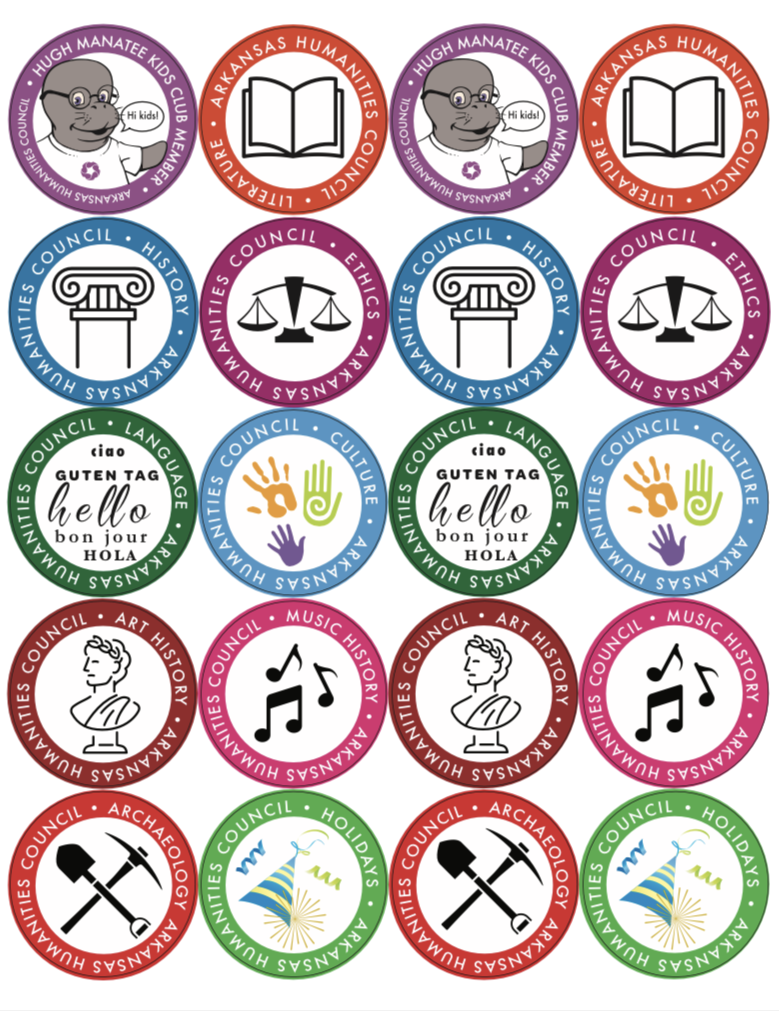 Humanities focused activities provided by the Arkansas Humanities Council
Can be used in the home, day camps, libraries and humanities organizations. Adaptable for PK-2 classroom activities
Free classroom sets available to order
Correlates with Arkansas Frameworks
Teachers register for classroom sets; parents register for home activities
www.arkansashumanitiescouncil.org
Hugh’s Club Flashcard Topics & Stickers
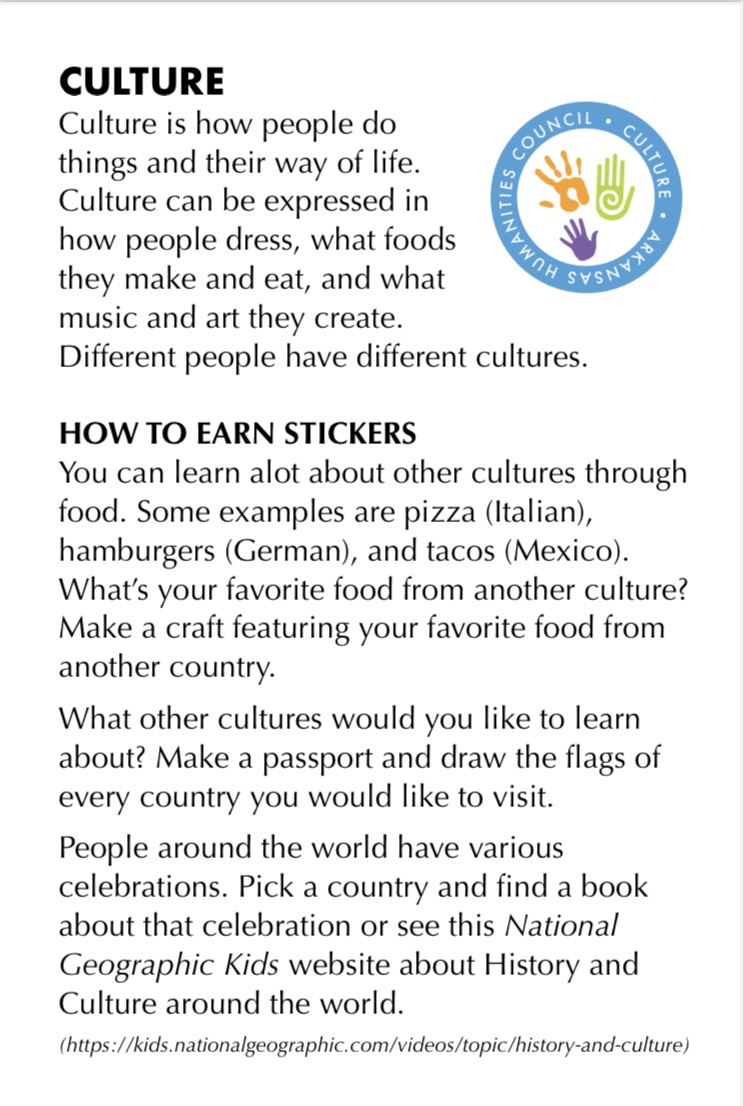 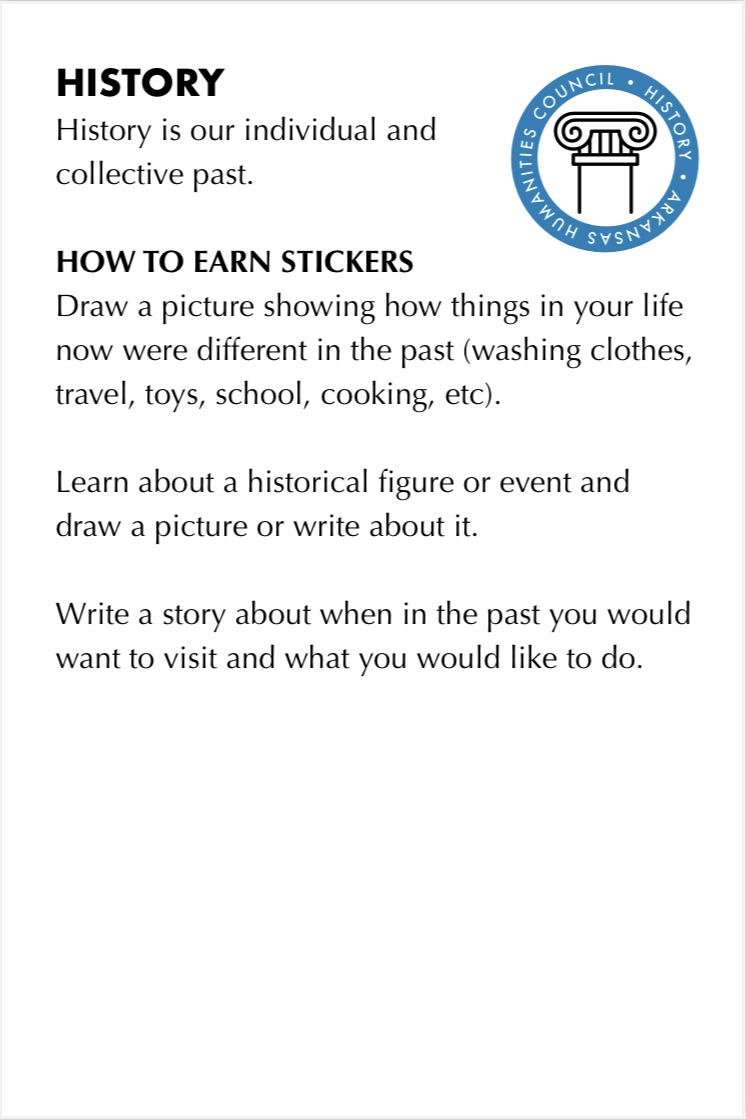 9 Humanities Area Activities 
History
Culture
Archeology
Ethics
Literature
Language
Holidays
Art History
Music History
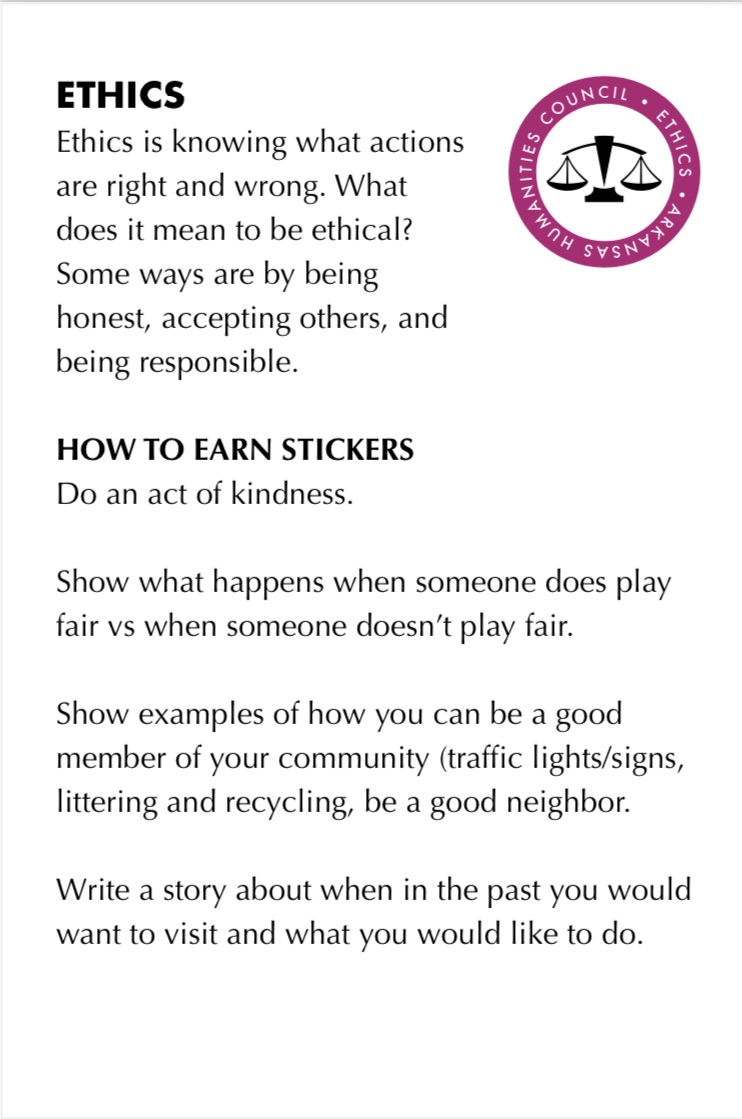 www.arkansashumanitiescouncil.org
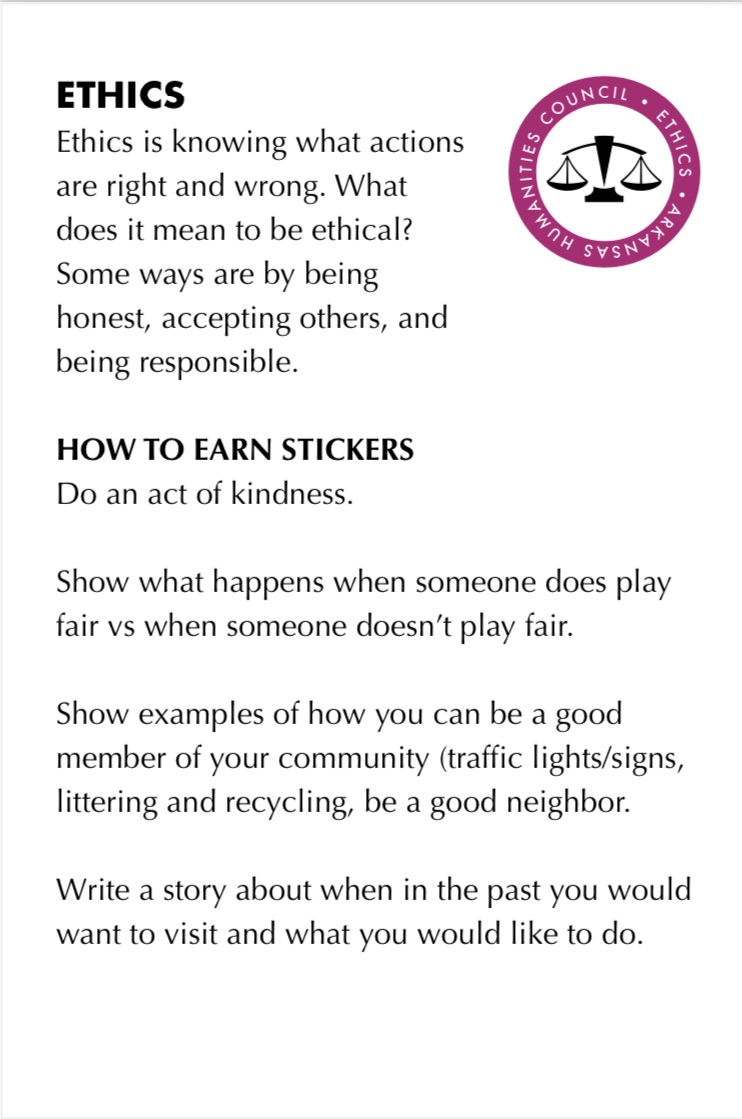 Hugh’s Kids Club Classroom Packet
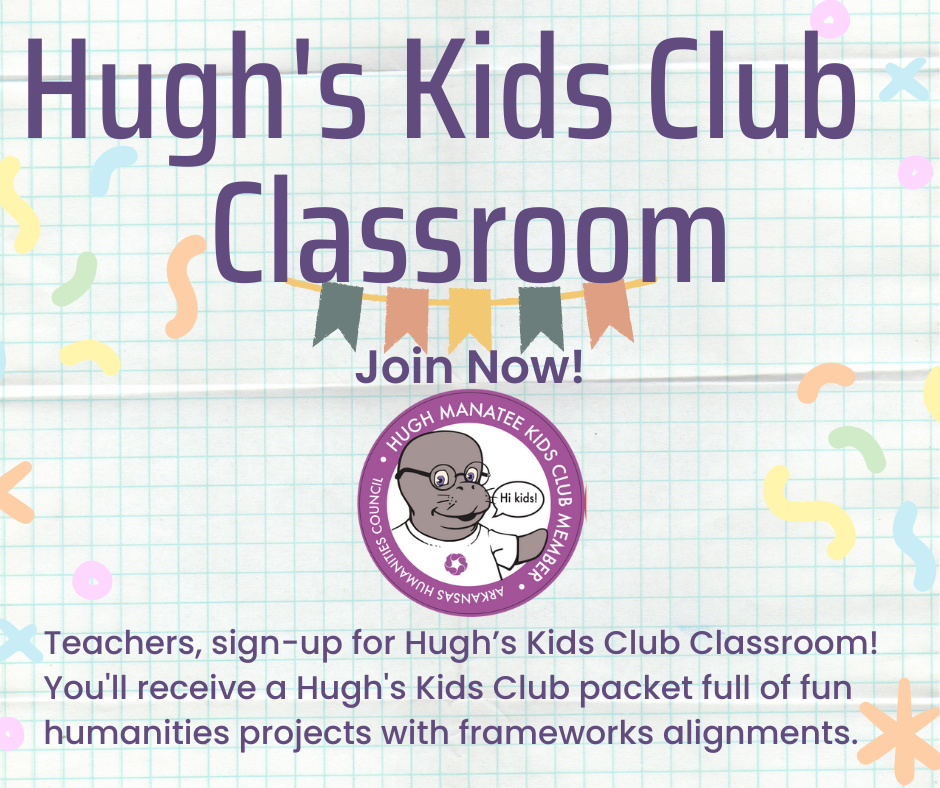 Flashcards with humanities focused activities
Hugh poster
Classroom set of Humanities stickers
Classroom set of Hugh coloring books
Standards Correlation Guide
Other fun items are coming
Classroom Decorations
Classroom Prizes
Register here: https://docs.google.com/forms/d/e/1FAIpQLScK_CjvDiyQMReFX0ZJp024islXKujb_uGgbFW6TmGrn7QzjQ/viewform?usp=sf_link
www.arkansashumanitiescouncil.org
Digital Humanities Education Resources
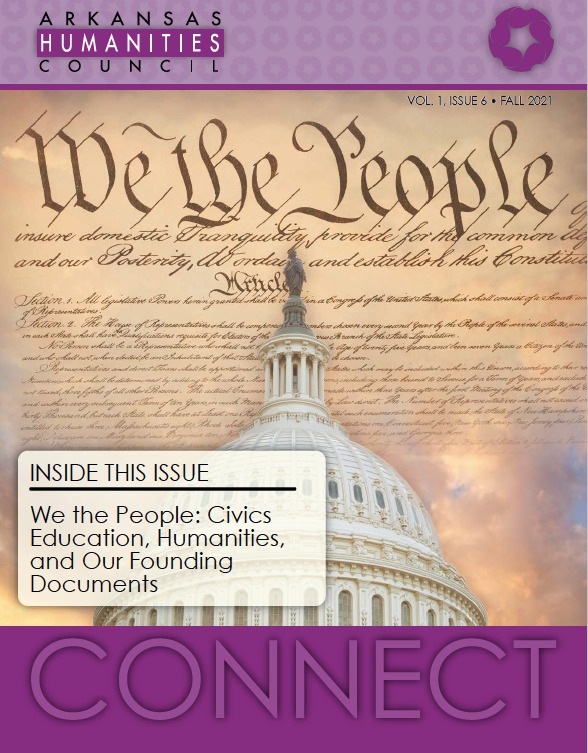 AHC website:	www.arkansashumanitiescouncil.org
Programs Tab – Teachers Page
Connect Magazine – Teacher’s Lounge, Hugh Manatee
Highlights grants/projects, partnerships
Published twice a year, copy mailed to home or digital version to your inbox. Available in English and Spanish
AHC Social Media – Facebook, Instagram, Twitter
Workshop Wednesday, additional grant opportunities and programs
www.arkansashumanitiescouncil.org
Digital Humanities Resources
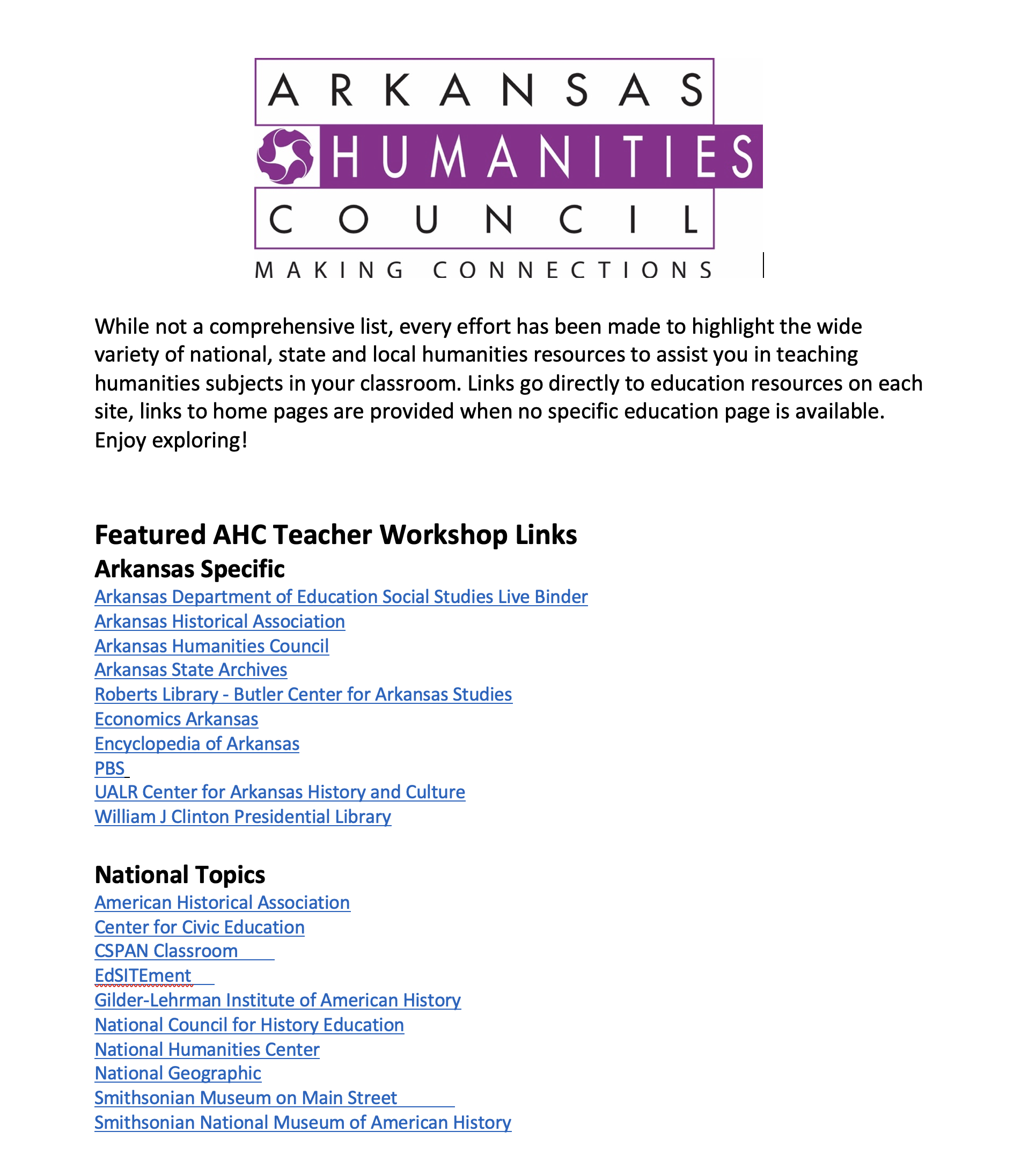 Flash drives – AHC and CPL presentations and…

Humanities Digital Resources Workshop List
www.arkansashumanitiescouncil.org
Digital Humanities Resources
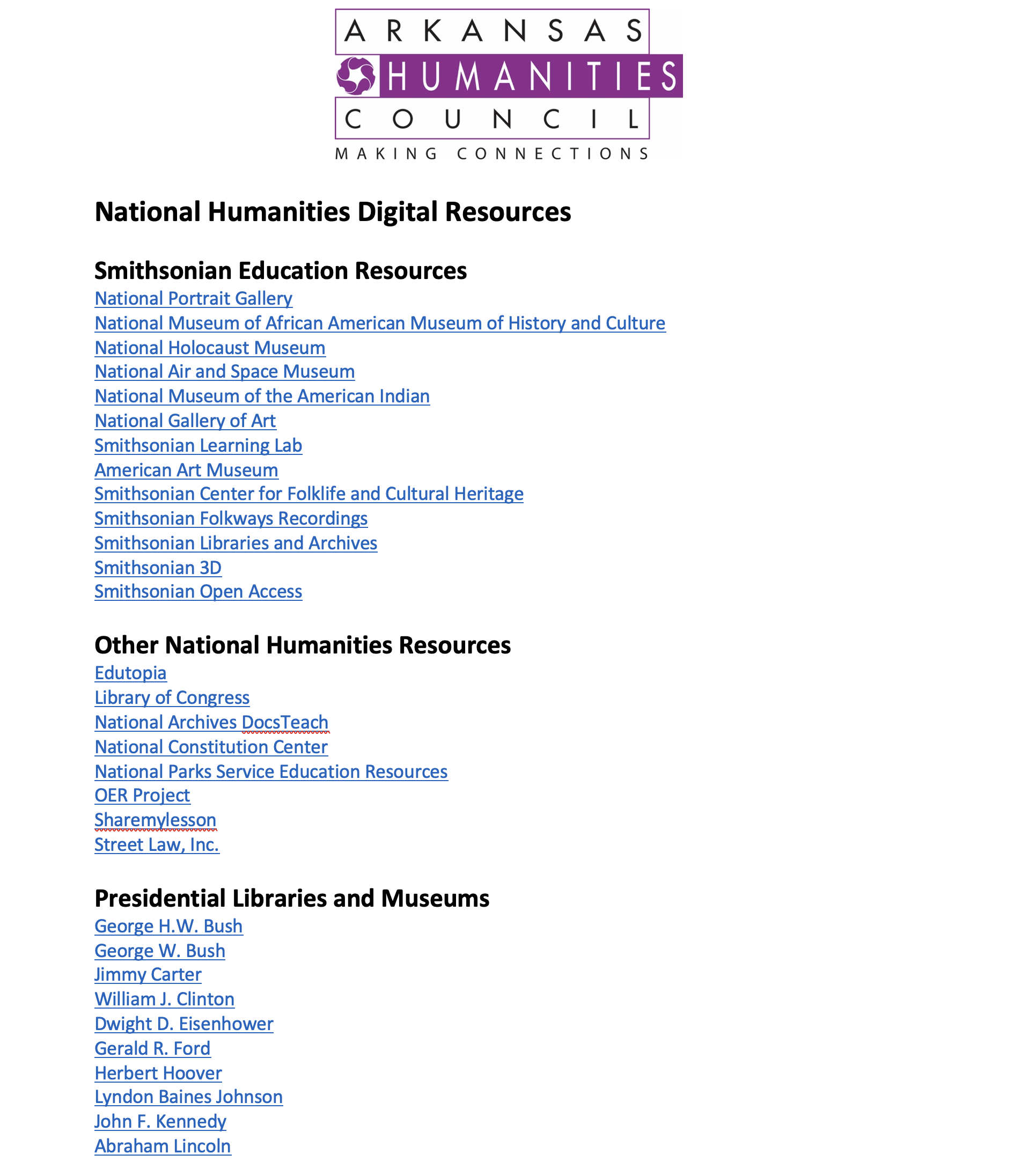 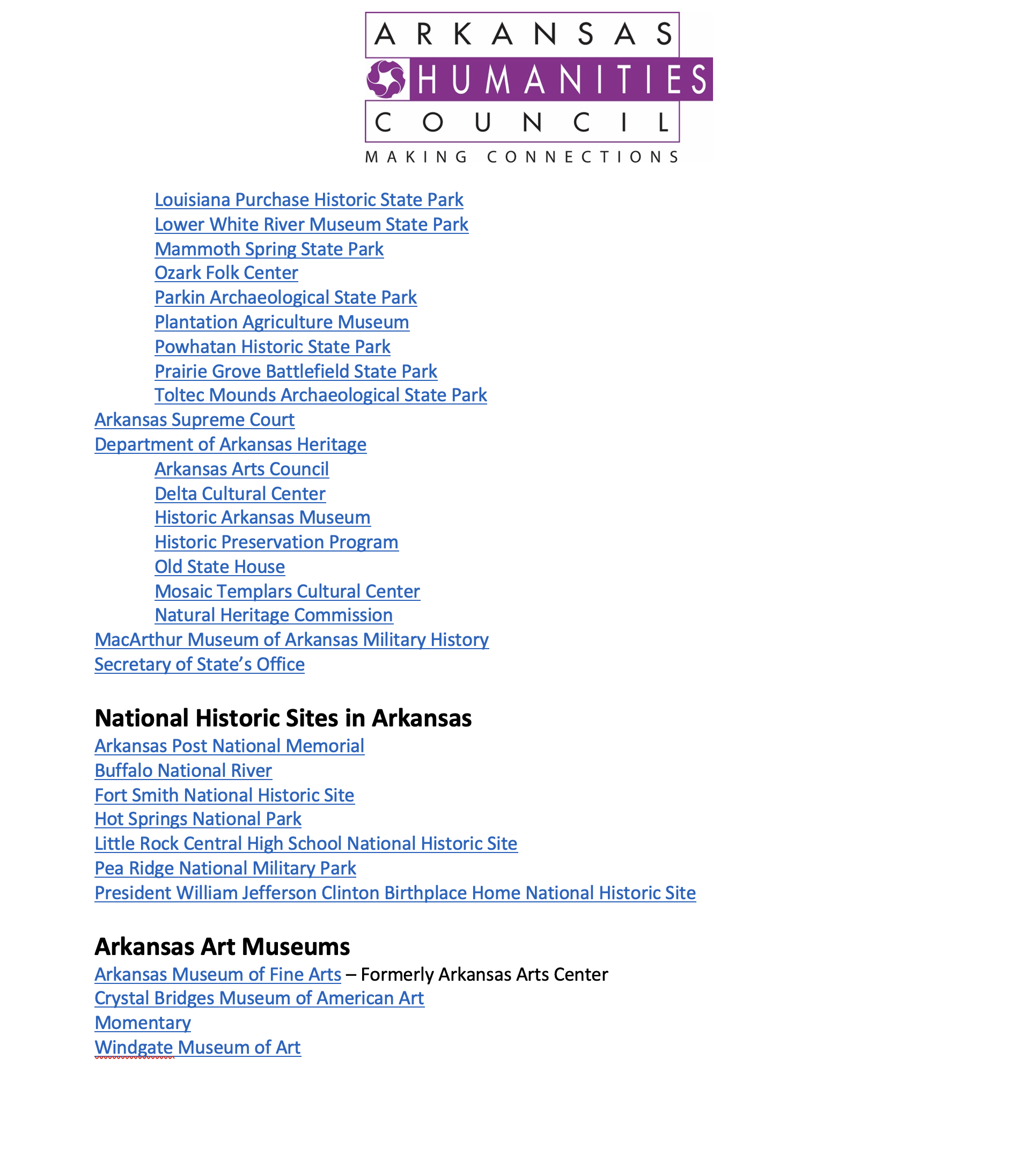 www.arkansashumanitiescouncil.org
Digital Humanities Resources
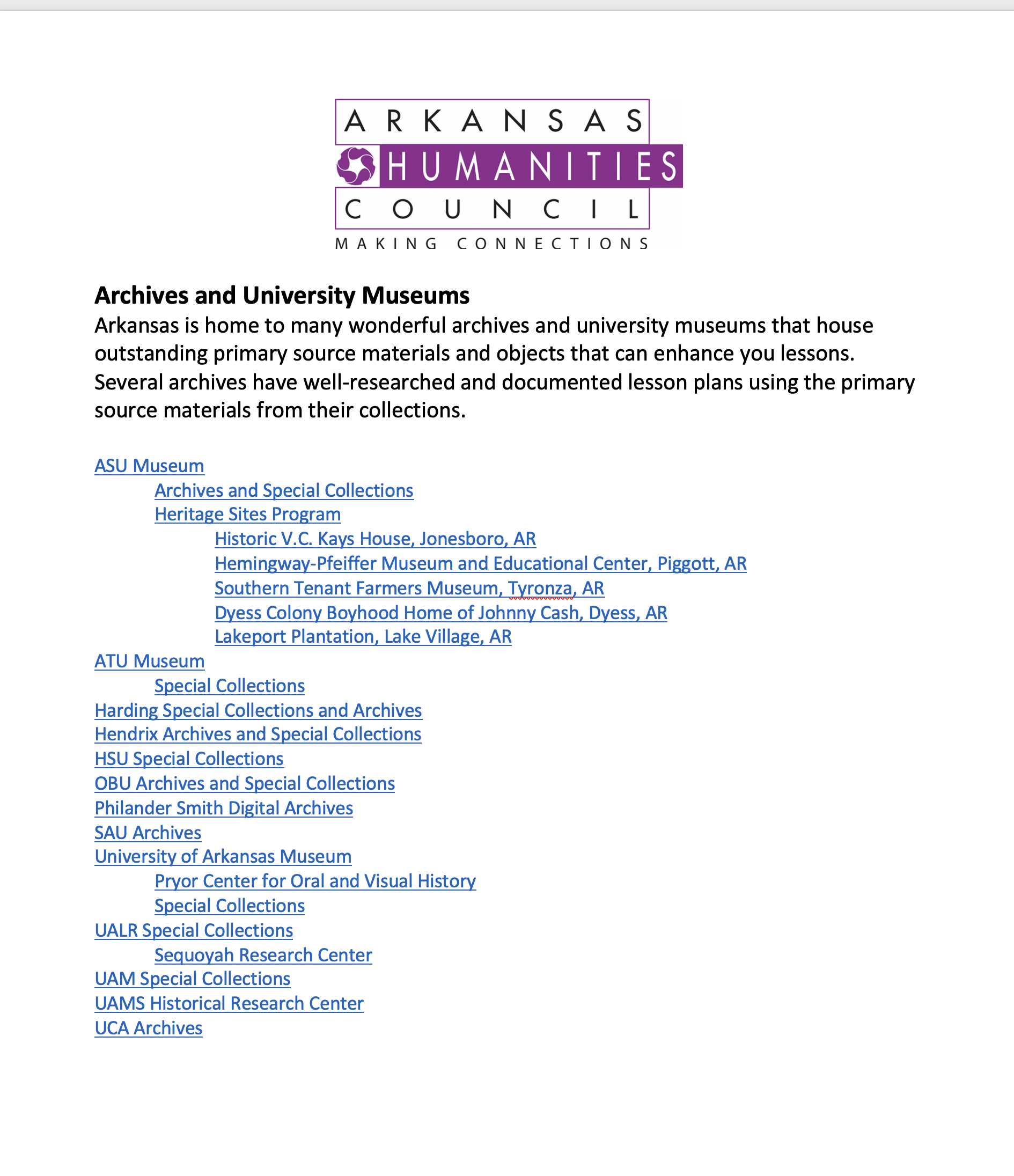 www.arkansashumanitiescouncil.org
Digital Humanities Resources
Highlights of a few included resources:
EdSITEment	
Center for Civic Education 	
Roberts Library – CALS 	
UA Little Rock Center for Arkansas History and Culture		
Arkansas Department of Education Civics Live Binder
www.arkansashumanitiescouncil.org
Digital Humanities Resources
Arkansas State Archives					      Museum on Main Street	
PBS 										      National Geographic
Economics Arkansas 					      National Humanities Center
C-SPAN Classroom                                         National Council for History Education
American Historical Association 			      Smithsonian History Explorer
Gilder-Lehrman Institute of American History
www.arkansashumanitiescouncil.org
Contact Us
Ann Clements, Education Outreach Coordinator:
aclements@arkansashumanitiescouncil.org
Tamisha Cheatham, Coordinator for Community Engagement tcheatham@arkansashumanitiescouncil.org

Katie Dailey, Chief Financial Officer:  kdailey@arkansashumanitiescouncil.org

Monika Hemenway, Director, Development and Communications
mhemenway@arkansashumanitiescouncil.org

Adrienne Jones, Coordinator for Community Engagement -Special Initiatives 
ajones@arkansashumanitiescouncil.org

Jamie Middleton, Program Officer for Grants and Public Programs
jmiddleton@arkansashumanitiescouncil.org
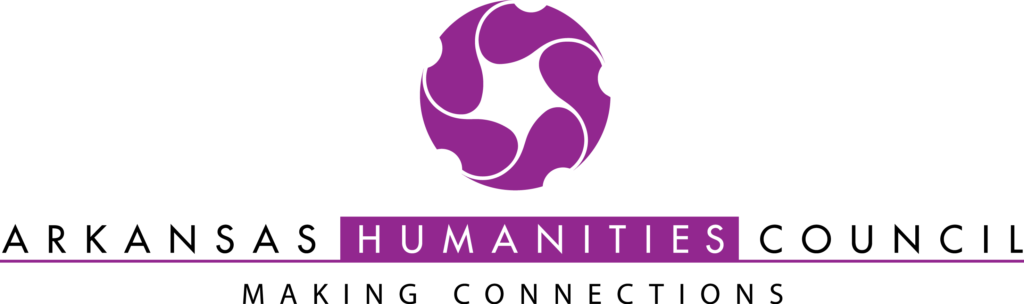 Arkansas Humanities Council
	1400 West Markham Street, Suite 400
	Little Rock, AR  72201
Phone:  501.353.0349
info@arkansashumanitiescouncil.org
Jama Best, Executive Director:  jbest@arkansashumanitiescouncil.org
www.arkansashumanitiescouncil.org
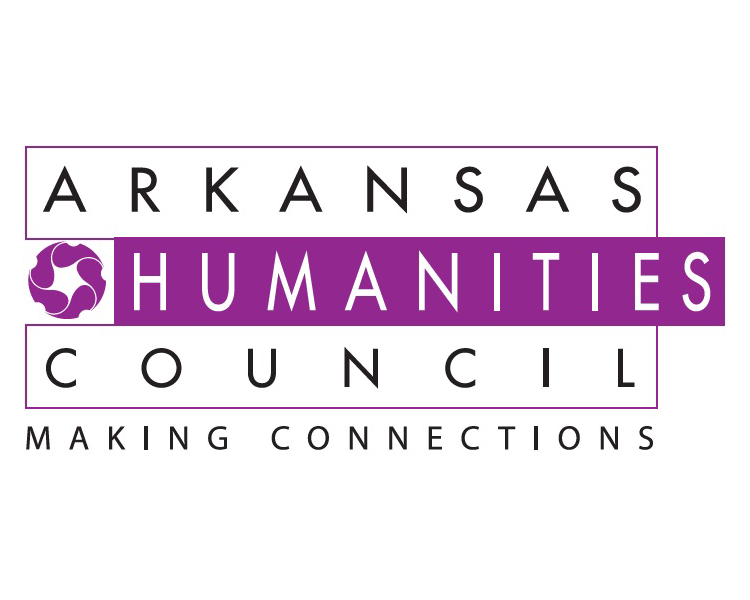 “The arts and humanities define who we are as a people. That is their power -- to remind us of what we each have to offer, and what we all have in common. To help us understand our history and imagine our future. To give us hope in the moments of struggle and to bring us together when nothing else will.” Michelle Obama